Studienfahrt Brighton
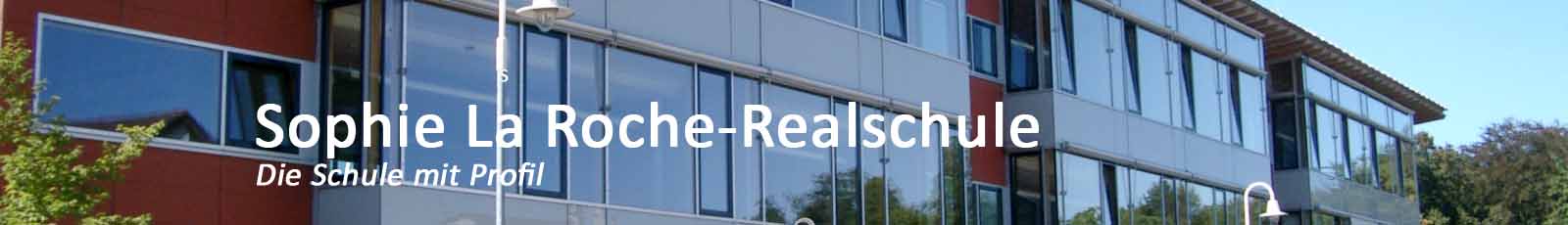 Unterbringung:	in Southwick (Stadtteil von 				Brighton) in Gastfamilien (2-4 				Schüler/innen)
An- und Abreise:	S-Bahn (Bietigheim) & 
			Flug (Stuttgart-Heathrow)

Ausflüge und Sprachschule
Max. Teilnehmerzahl:	25
Studienfahrt 5 Tage
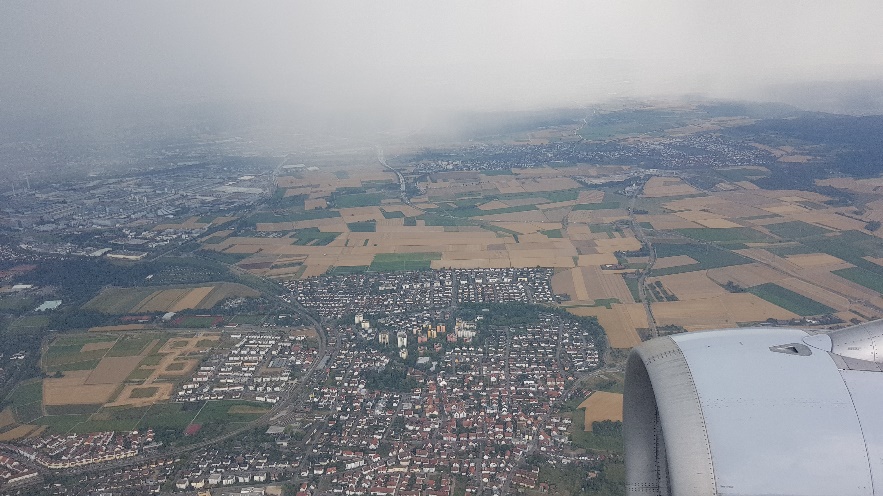 1. Tag
Flug von Stuttgart nach London
Anfahrt mit dem Bus
Windsor
Ankunft in Brighton, Southwick 
Abendessen und Kennenlernen der Gastfamilien
Programm Studienfahrt Brighton,  Southwick
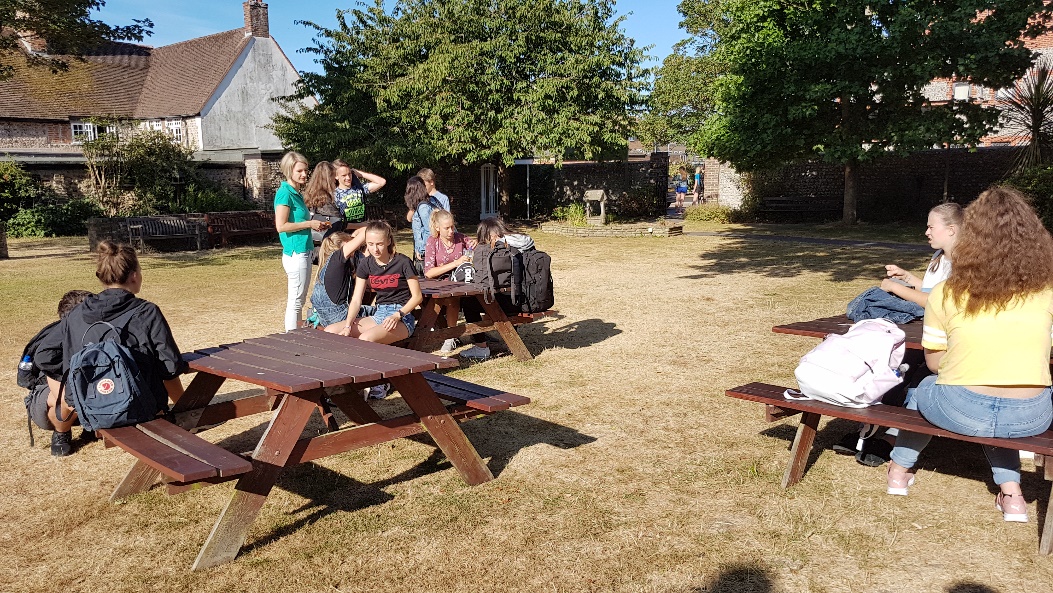 2. Tag
3 Stunden Unterricht bei englischen Lehrern
Internationale Gruppen

Brighton – 
Stadtführung mit Quiz, 
Freizeit
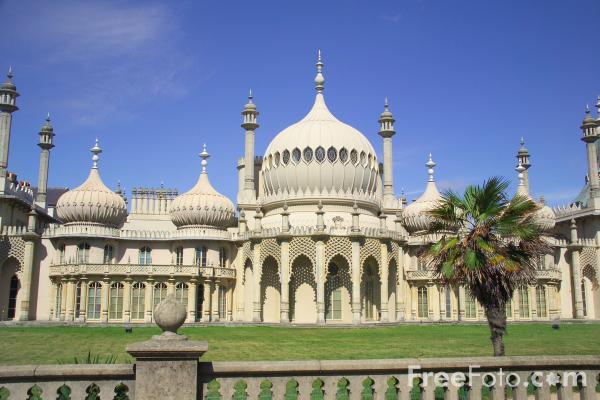 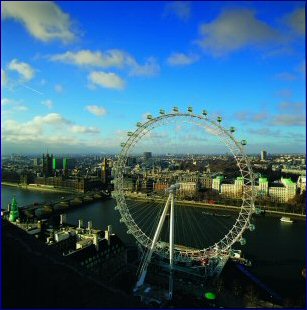 3. Tag
London (Zugfahrt)
Stadtführung, z.B. 
Parliament
Big Ben
Buckingham Palace 
Trafalgar Square
Tate Modern
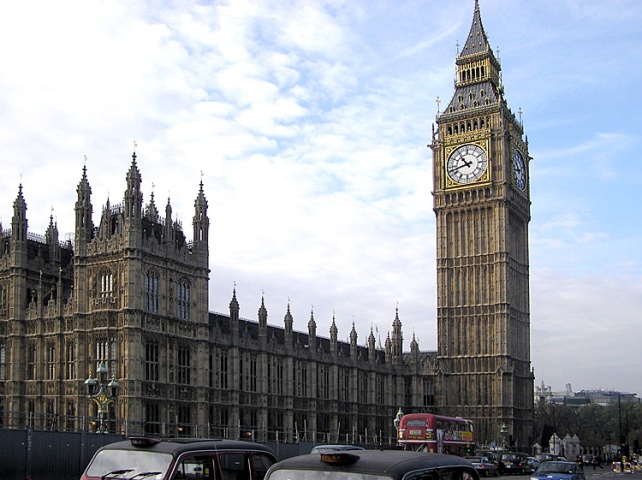 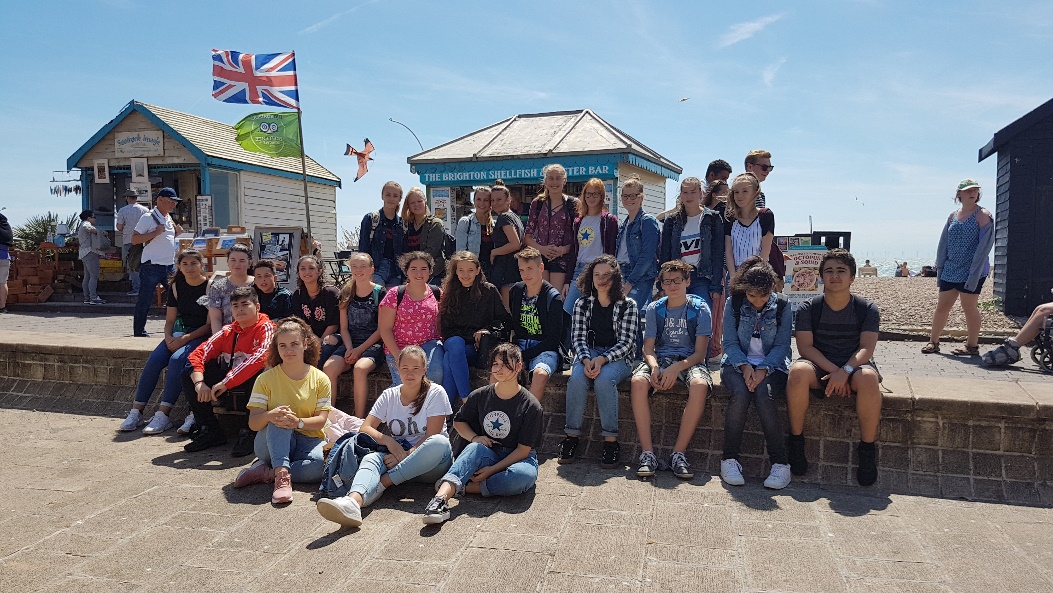 4. Tag

3 Stunden Unterricht bei englischen Lehrern

Internationale Gruppen


Ausflug nach Brighton 

Besichtigung des 
„Royal Pavilion“
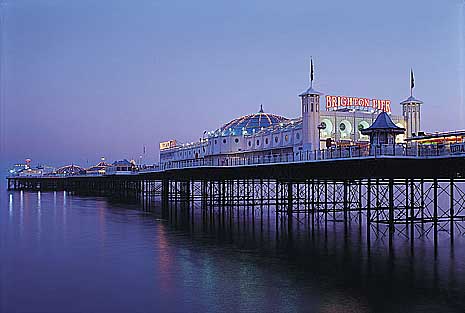 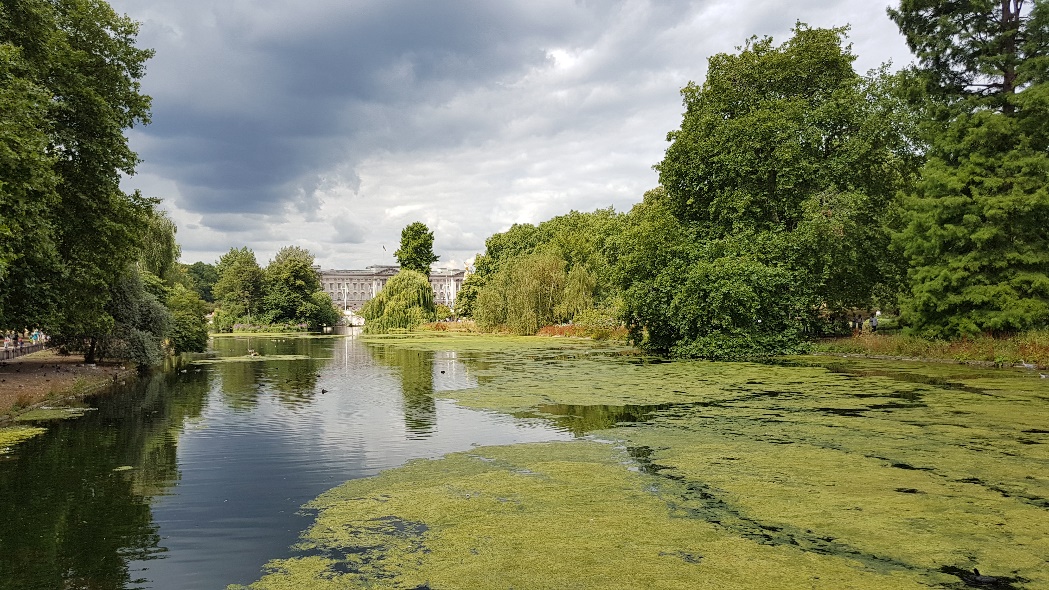 5. Tag

Rückreise & Rückflug

Ankunft ca. 18.00 Uhr 
in Bietigheim
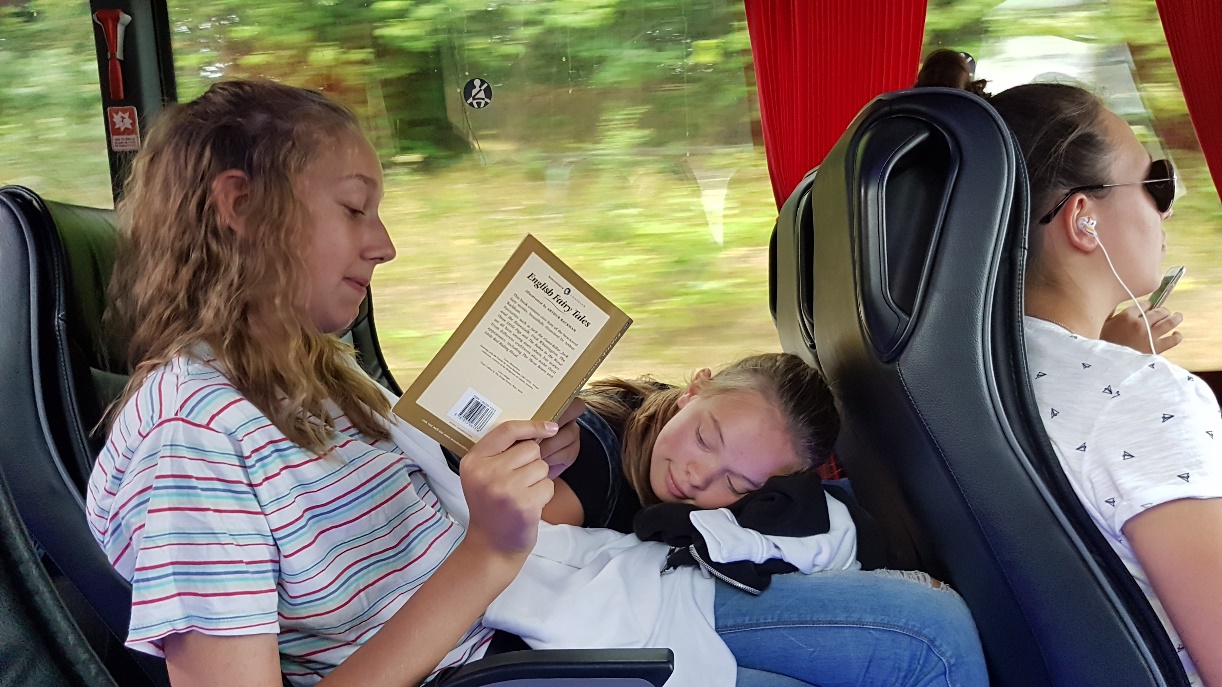